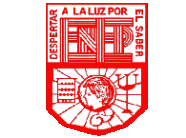 Escuela Normal de Educación PreescolarDiana Georgina Ramírez Aguirre  2°C
Extensiones de Video
3GP
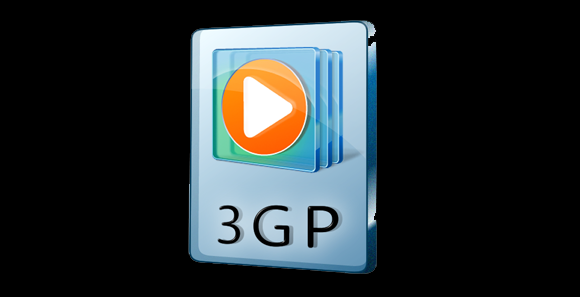 El 3GP es un formato contenedor usado por teléfonos móviles para almacenar información de medios múltiples (audio y video). Este formato de archivo, creado por 3GPP (3rd Generation Partnership Project), es una versión simplificada del "ISO 14496-1 Media Format", que es similar al formato de Quicktime. 3GP guarda video como MPEG-4 o H.263. El audio es almacenado en los formatos AMR-NB o AAC-LC
Lo reproducen:
VLC media player
Totem
Media Player Classic
The KMPlayer
QuickTime
RealPlayer
JetAudio
GOM Player
Windows Media Player (A partir de la versión 12, incluida en Windows 7)
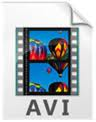 AVI
AVI (siglas en inglés de Audio Video Interleave) es un formato contenedor de audio y video lanzado por Microsoft en 1992.

Lo reproducen: Un reproductor de video capaz de interpretar el formato AVI.
El códec de video para interpretar el flujo de video.
El códec de audio para interpretar el flujo de audio
Mac OS
DIVX
DIVX se refiere a un conjunto de productos de software desarrollados por DivX, Inc. para los sistemas operativos Windows y Mac OS, el más representativo es el códec por lo que la mayoría de las personas se refieren a éste cuando hablan de DivX. Inicialmente era sólo un códec de vídeo, un formato de vídeo comprimido, basado en los estándares MPEG-4.
lo reproducen:
  el QuickTime de Apple o el Real de RealNetworks
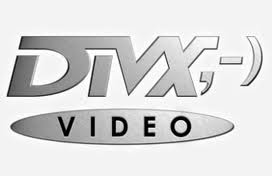 FLV
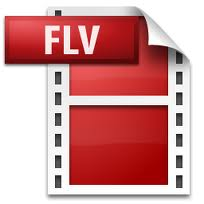 Flash Video (FLV) es un formato contenedor propietario usado para transmitir video por Internet usando Adobe Flash Player (anteriormente conocido como Macromedia Flash Player), desde la versión 6 a la 10. Los contenidos FLV pueden ser incrustados dentro de archivos SWF. Entre los sitios más notables que utilizan el formato FLV se encuentran YouTube, Google Video, Reuters.com, Yahoo! Video y MySpace.
Lo reproducen: Flash Video Player, FLV Player, BitComet FLV Player, GOM Player, K-Lite Codec Pack, Mplayer, Perian, Kmplayer, Kaffeine, RealPlayer, VLC media player, Xine, Winamp, SWF & FLV Player, JetAudio, 
Ashampoo Clipfinder (www.ashampoo.com)Cualquier reproductor que utilice DirectShow con ffdshow, IrfanView (FREEWARE)(http://www.irfanview.com/), Media Player Classic,Windows Media Player, BS.Player, Ares Galaxy 2.0.9 (en adelante) y JavaFX
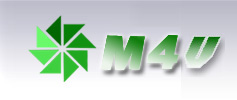 M4V
Lo reproducen: Además de iTunes de Apple y Apple QuickTime Player, M4V archivos también se pueden abrir y jugó con Media Player Classic , RealPlayer , VLC Media Player , MPlayer , DivX Plus Player y Nero Showtime (incluido con Nero Multimedia Suite ).
El M4V formato de archivo es un formato de archivo de vídeo desarrollado por manzana y está muy cerca del MP4 formato. Las diferencias son la opcional de Apple DRM protección de copia , y el tratamiento de AC3 ( Dolby Digital ) de audio que no está estandarizada para el contenedor MP4
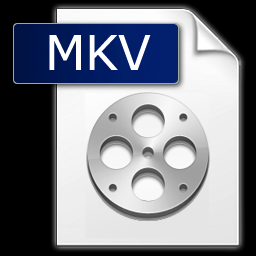 MKV
El contenedor Matroska Multimedia es un estándar abierto libre de formato de contenedor , un formato de archivo que puede contener un número ilimitado de vídeo, audio, imagen o pistas de subtítulos en un archivo. [ 1 ] Se tiene la intención de servir como un formato universal para el almacenamiento común contenido multimedia, como películas o programas de televisión. Matroska es similar en concepto a otros contenedores, como AVI , MP4 , o Advanced Systems Format (ASF), pero es totalmente abierto en la especificación, con implementaciones consistentes en su mayoría de código abierto de software. Extensiones de archivos Matroska son. MKV para vídeo (con subtítulos y audio),. MK3D para estereoscópico vídeo,. MKA para archivos de sólo audio, y MKS. subtítulos solamente.
Lo reproducen:   Zoom Player, PotPlayer , MPlayer , VLC , GOM Player, ALLPlayer , Reproductor Elmedia, foobar2000 y Power DVD y centros multimedia como Plex , Boxee , PS3 Media Server y XBMC , y el navegador web Google Chrome . Una serie de herramientas de software como FFmpeg , HandBrake , XMedia Recode , Format Factory y Pinnacle Studio también apoyo Matroska. Android 4.0 puede leer VP8 y Vorbis dentro de un archivo mkv.
MOV
Mov es una instrucción en el lenguage ensamblador de la mayoría de procesadores, cuyo propósito es la transferencia de datos entre registros de procesador o registro y memoria.
Adicionalmente mov también permite el uso de datos absolutos, como por ejemplo mover el número 10 a un registro del procesador.
Lo reproducen:
 Quick time
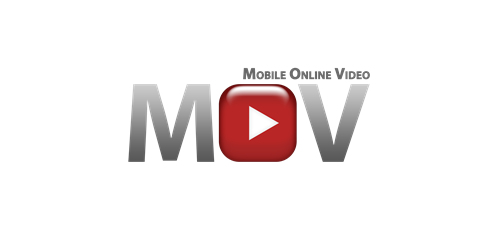 MP4
MP4 es un formato de codificación de audio asociado a la extensión mp4. MPEG4 es un códec estándar internacional de vídeo creado especialmente para la web.

Lo reproducen:  VLC media player 2.0.5
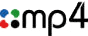 MPG
MPG es el nombre de un grupo de estándares de codificación de audio y vídeo normalizados por el grupo MPEG (Moving Pictures Experts Group). MPEG-1 vídeo se utiliza en el formato Video CD. La calidad de salida con la tasa de compresión usual usada en VCD es similar a la de un cassette vídeo VHS doméstico. Para el audio, el grupo MPEG definió el MPEG-1 audio layer 3 más conocido como MP3.
Lo reproducen: Media Player Classic Home Cinema, GOM Media Player GOM Media Player 2.1.47.5133:
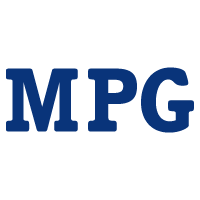 OGM
OGM siglas de Ogg Media, es un Contenedor Multimedia (no un códec) cuya función es contener el audio (normalmente en formato Vorbis), el vídeo (normalmente DivX o Xvid) y subtítulos. Fue desarrollado por Tobias Waldvogel debido a que él quería usar el formato de audio "Ogg Vorbis" junto con vídeo MPEG-4 en un AVI, pero era prácticamente imposible obtener sincronización debido a la arquitectura del AVI, por lo que en vez de insertar el audio Vorbis en un AVI, decidió insertar el vídeo en un Ogg modificado y así surgió el OGM
Lo reproducen: GOM Media Player GOM Media Player 2.1.47.5133, VLC media player 2.0.5.
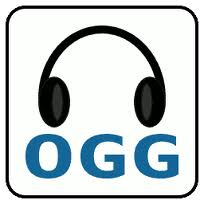 RM
Lo reproducen:  Haihaisoft Universal Player 1.5, GOM Media Player GOM Media Player 2.1.47.5133
RM es un comando de la familia de sistemas operativos Unix usada para eliminar archivos y directorios del sistema de archivos1 . Esta orden debe utilizarse con cautela, ya que puede ser muy destructiva, debido a que, al momento de ser llamada, por omisión borra los archivos sin pedir confirmación
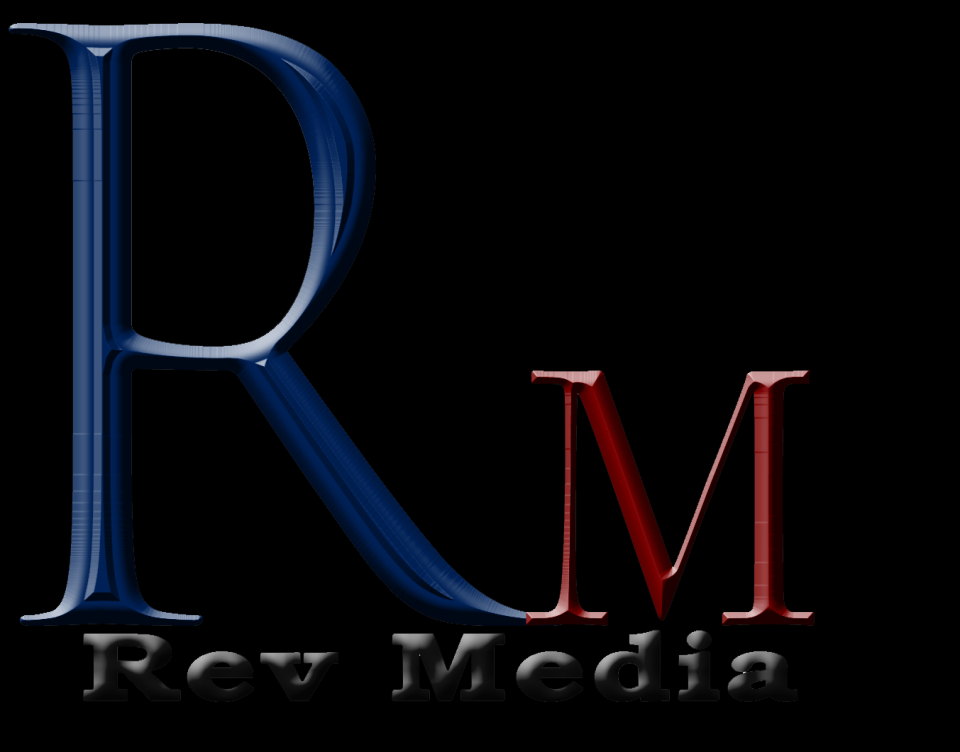 VOB
VOB (DVD-Video Object o Versioned Object Base) es un tipo de fichero contenido en los DVD-Video. Incluye el video, audio, subtítulos y menús en forma de stream

Lo reproducen: GOM Media Player GOM Media Player 2.1.47.5133, Media Player Classic 6.9.4.1
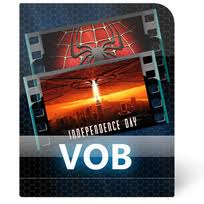 WMV
Lo reproducen:  BS.Player, MPlayer o Windows Media Player y Windows y Macintosh
Windows Media Video (WMV) es un nombre genérico que se da al conjunto de algoritmos de compresión ubicados en el set propietario de tecnologías de vídeo desarrolladas por Microsoft, que forma parte del framework Windows Media.
WMV no se construye sólo con tecnología interna de Microsoft. Desde la versión 7 (WMV1), Microsoft ha utilizado su propia versión no estandarizada de MPEG-4. El vídeo a menudo se combina con sonido en formato Windows Media Audio.
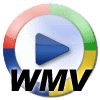